防疫宣導  第1頁/共9頁
個人健康管理
測量體溫
在家出門前自行量測體溫，發燒在家休息就醫不上學，耳溫≧38∘C；額溫≧37.5∘C 者(須以耳溫再確認)，請儘速就醫並在家休息。 
咳嗽呼吸道症狀
每日上學前請家長主動關心子女/學生身體健康並量測體溫。咳嗽或非過敏性流鼻水等呼吸道症狀，請儘速就醫並在家休息。
  確認體溫達標及有呼吸道症狀該怎麼做
1.告知導師/學務處/健康中心。
2.不列出缺席紀錄。
3.不影響成績。
防疫宣導  第2頁/共9頁
衛生教育
勤洗手、多運動
餐前、如廁後、進班前、離校前、到家後應即洗手。
呼吸道衛生與咳嗽禮節 
打噴嚏、咳嗽掩住口鼻，擤鼻涕後洗手。 
儘量避免出入人潮擁擠、空氣不流通的公共場所等
出入密閉空間戴口罩。不共飲共食，不握手。
防疫宣導  第3頁/共9頁
衛生教育
口罩備用
自行準備口罩備用，發燒、咳嗽或呼吸道症狀應戴上口罩。 
入校後臨時身體疾患
注意自身發燒、咳嗽或非過敏性流鼻水等呼吸道症狀 
1.有發燒、咳嗽或非過敏性流鼻水等呼吸道症狀，請先至健康中心評估。 
2.請立即戴口罩，評估確認症狀後，健康中心會安置單獨空間或與他人間隔1公尺以上的地方，以及維持空間通風，並安排專人陪同直到離校。
臨時身體疾患離校處理
1.告知導師/學務處/健康中心。
2.不列出缺席紀錄。 
3.不影響成績。
防疫宣導  第4頁/共9頁
校園防疫
專車防疫
1.專車發車前要求桃園客運消毒，司機全程戴口罩。
2.請搭乘專車同學戴口罩。
3.發車前要求司機體溫檢測。
4.司機沒配戴口罩或緊急事件處理請撥打校安專線(03)3494192
5.要求專車每日確實消毒
實習處  第5頁/共9頁
校園防疫
校門防疫體溫量測
1.2/25~27進校前學生全面體溫檢測。 
 關閉中和路腳踏車道，統一由學校正門進入
2.3/2起每班配置額溫槍並由環保股長負責，每班自主管理量體溫（發燒同學至健康中心）。
3.健康中心配發額溫槍及體溫登記表供各辦公室教職員工自主管理量體溫。
4.學務處及教官室主責處理。
5.健康中心將安置發燒同學，通知家長接回就醫。耳溫≧38∘C；額溫≧37.5∘C 者(須以耳溫再確認)不會將其列入出缺席紀錄。
6.教職員工若有發燒、咳嗽或非過敏性流鼻水等呼吸道症狀，須戴上口罩（可至健康中心領取），並請假就醫。
7.3/2起由各班自主管理，請配合班上登記體溫。
防疫宣導  第6頁/共9頁
校園防疫
外賓訪客
來訪外賓、廠商、家長及校內工程施工人員進入校園。須配戴口罩，量測體溫，符合標準、噴手消毒始准進入校園。大門警衛管制。 
K中防疫
夜間自習，請將窗戶打開保持空氣流通。有發燒、咳嗽或非過敏性流鼻水等呼吸道症狀立即戴口罩就醫或通知家長帶回並告知教官或校安人員。
大型集會
開學典禮、朝會及講座改以視訊廣播。 
1.在教室視訊實施，班級派代表至行政大樓3樓會議室參加。
2.教室保持空氣流通。
防疫宣導  第7頁/共9頁
校園防疫
校園食品防疫注意事項
用餐前務必洗手
請各班指派固定人員打菜，打菜同學務必配戴口罩，用餐時嚴禁交談及共食，以避免飛沫與接觸污染，確保供餐之衛生安全。
要求廠商監督廚工每天穿戴好工作服(含圍裙,髪網帽,雨鞋)並配戴口罩,確實洗手消毒後才能開始進行廚務工作。
午餐執秘每日確保供餐廠商環境整潔及午餐供應品質。
請送餐廠商協助以清潔劑及漂白水刷洗班級餐車、推車及環境四周。
導師應教育學生用餐前應正確洗手，配膳及用膳過程避免談話、不嬉戲，禁止共食及分食，以避免交互傳染。
防疫宣導  第8頁/共9頁
疫情通報作業
疑似感染
如發現疑似感染新型冠狀病毒學生，通報衛生局或撥打1922轉診。
突發群聚疫情，依規定通知當地教育主管機關及會同當地衛生機關處理。 
確診個案
確診病例一起上課之同班同學老師、共同參加社團或其他活動之同學老師
均應列為確診病例接觸者。衛生單位開立居家隔離通知書，隔離至與確診
病例最近接觸日後14天。 
生輔組辦理「教育部校園安全通報網」
防疫宣導  第9頁/共9頁
疫情停課標準
確診個案停課標準
確診病例一起上課之同班同學老師、共同參加社團或其他活動之同學老師均應列為確診病例接觸者。 
★1班有1位師生列為確定病例，該班停課。 
★1校有2位以上師生列為確定病例，該校停課。 
跑班課程:1班有1位師生列為確定病例，該師生所修/授課程均停課。 
暫停各項大型活動，如班際活動、社團活動、運動會，取消跑班方式授課。 
各縣市、各區或全國之停課，依指揮中心公布為實施依據。
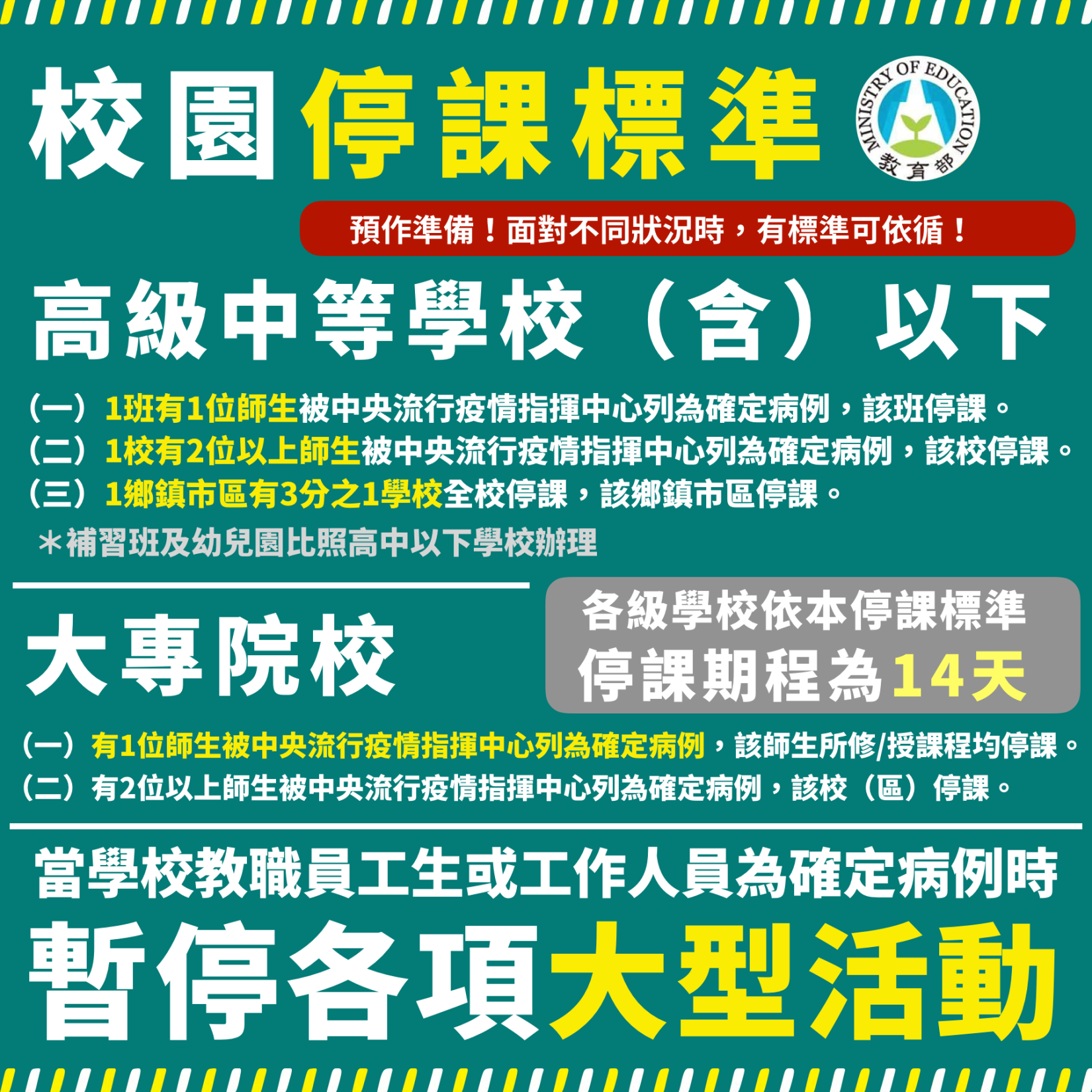 防疫工作需仰賴大家配合，才能讓壽山的孩子在健康無虞的環境下學習，共勉之。

壽山高中 學務處 關心您